CHAPTER 12SURFACE AREA AND VOLUME
1
12.1 – SOLID FIGURES
2
Solids
All figures above are examples of solid figures or solids. 
Solids with flat surface that are polygons are called polyhedrons or polyhedra.
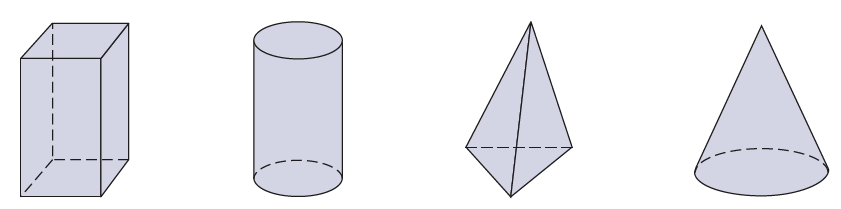 3
Parts of a polyhedron
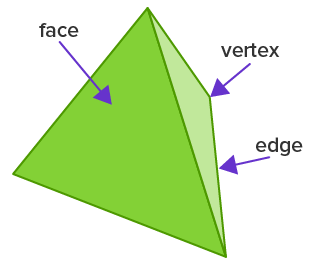 4
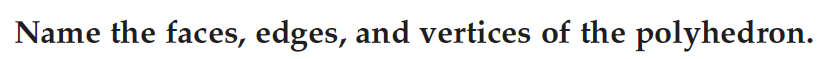 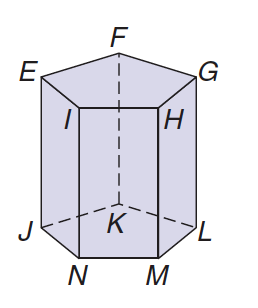 5
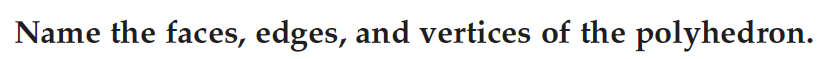 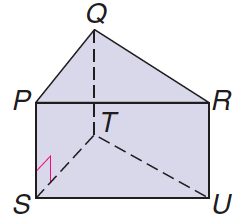 6
Prisms and Pyramids
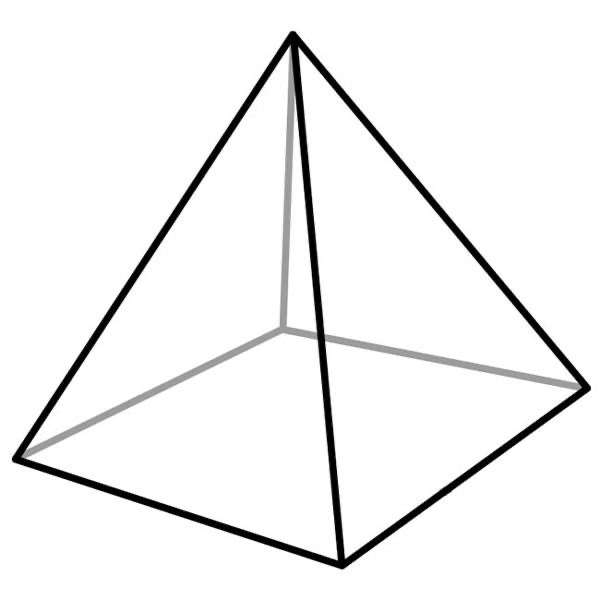 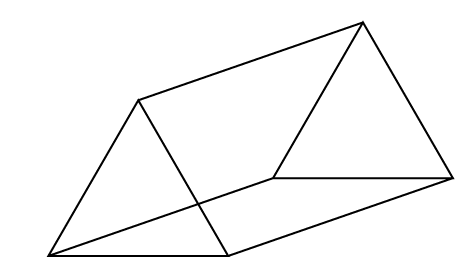 Prism
Lateral faces are rectangular.
Two bases.
Pyramid
Lateral faces are triangular.
One base.
7
Classification
Prisms and pyramids are classified according to the shape of their base.
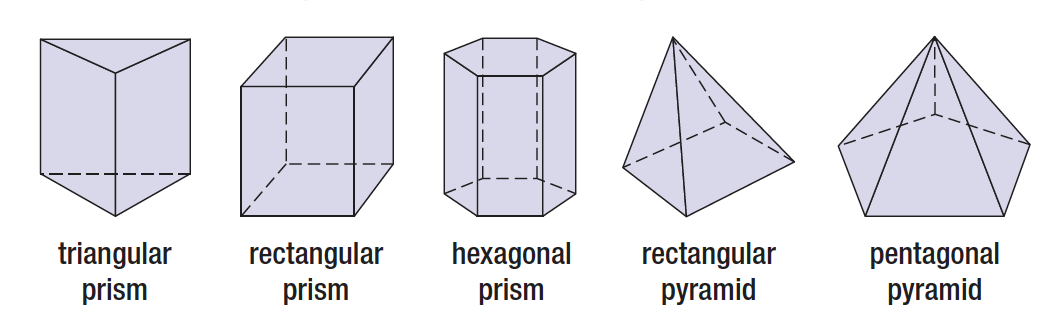 8
Special solids
Prisms and pyramids are classified according to the shape of their base.
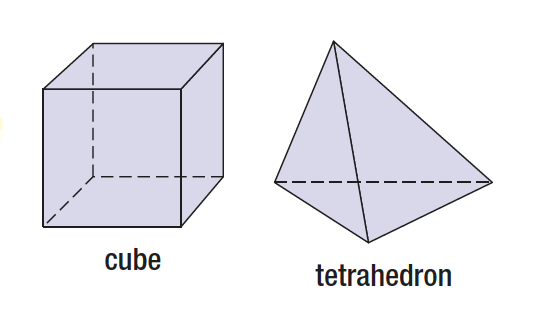 9
Cylinders and cones
Cylinders and cones are not polyhedral because they have curved lateral faces.
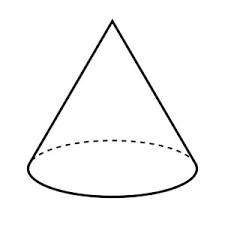 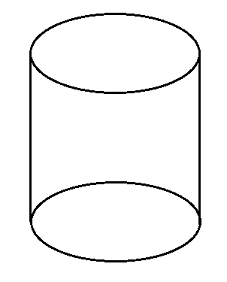 Cone
One base.
Cylinder
Two bases.
10
Composite solids
Composite solids are formed when several solids are combined to for a new solid.
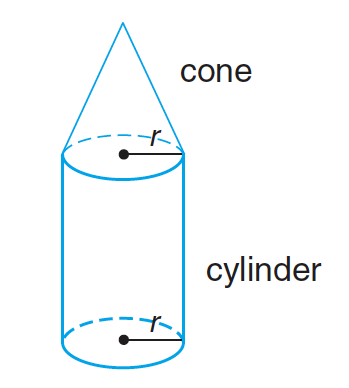 11
12.2 – SURFACE AREA OF PRISMS AND CYLINDERS
12
Oblique prisms and cylinders.
Solids are oblique when they are slanted. In this case, the height of the prisms and cylinder does not correspond to the edges. 
Oblique prism:					Oblique cylinder:
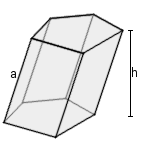 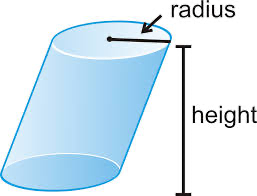 13
Area definitions
14
Area using nets
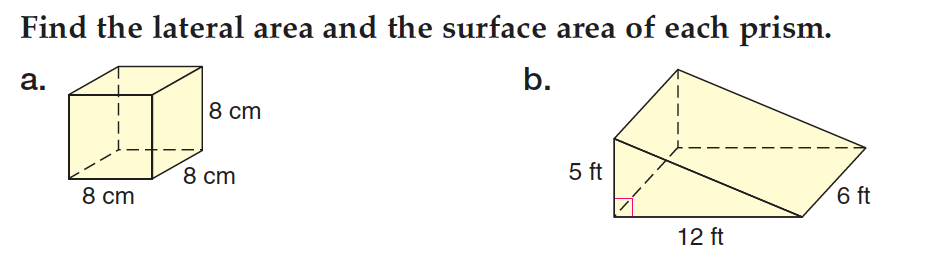 15
Prisms and cylinders as layering of shapes
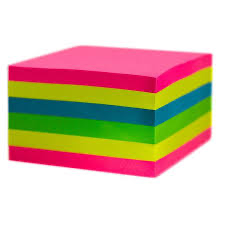 16
Area using stacking
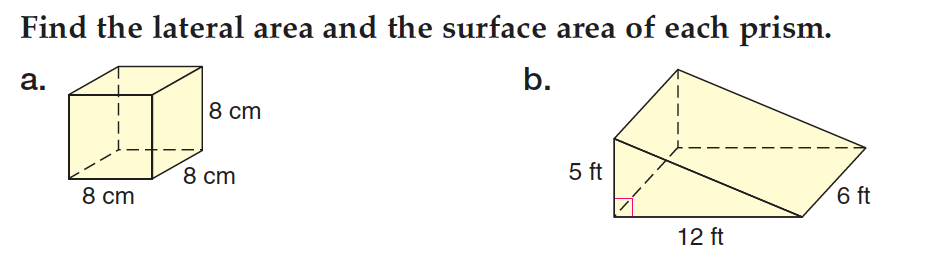 17
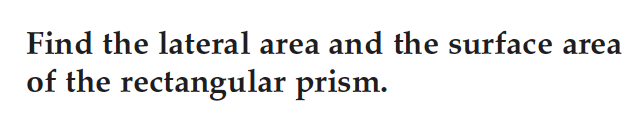 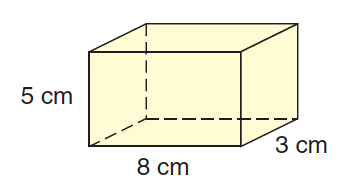 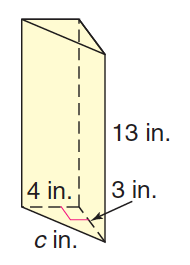 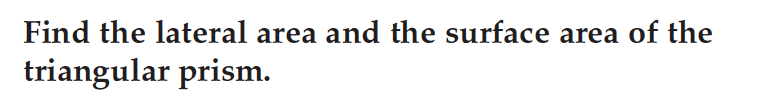 18
Prisms and cylinders as layering of shapes
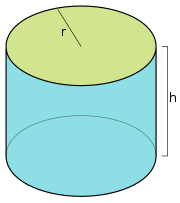 19
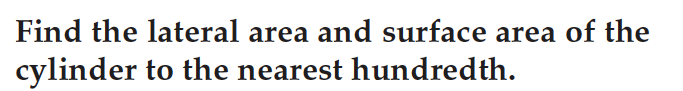 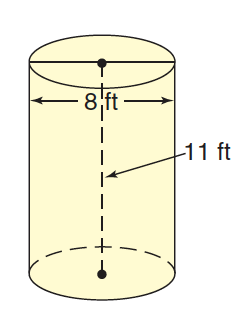 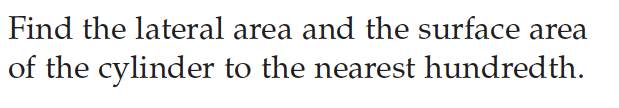 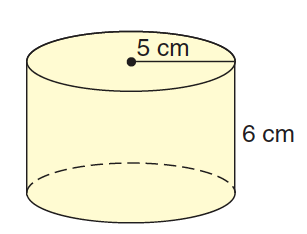 20
12.3 – VOLUME OF PRISMS AND CYLINDERS
21
Definition: Volume
Volume is the amount of space contained in a solid. It is measured in cubic units.
22
Prisms and cylinders as layering of shapes
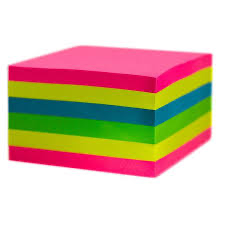 23
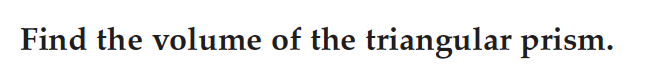 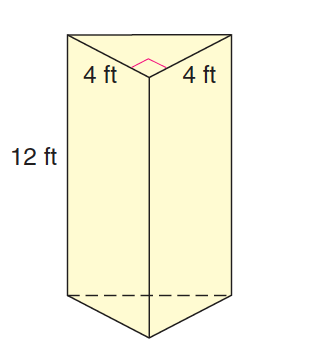 24
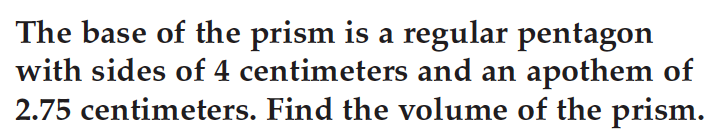 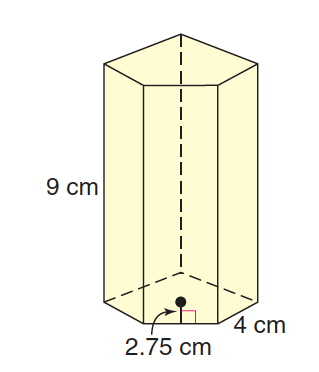 25
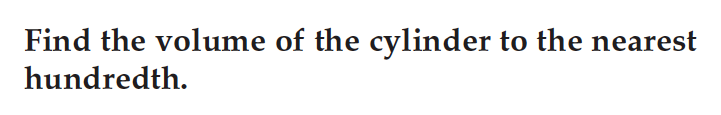 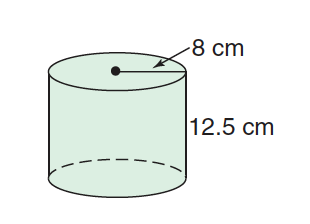 26
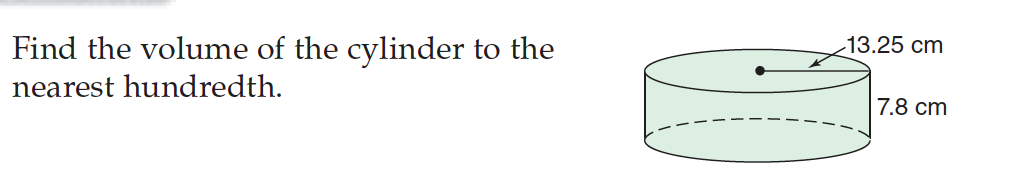 27
12.4 – SURFACE AREA OF PYRAMIDS AND CONES
28
Area using nets
29
Area using perimeter
30
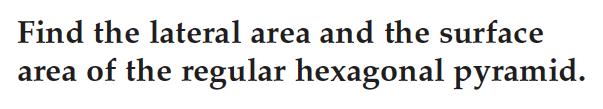 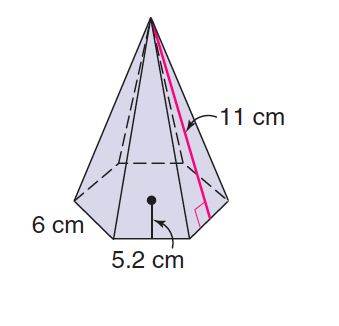 31
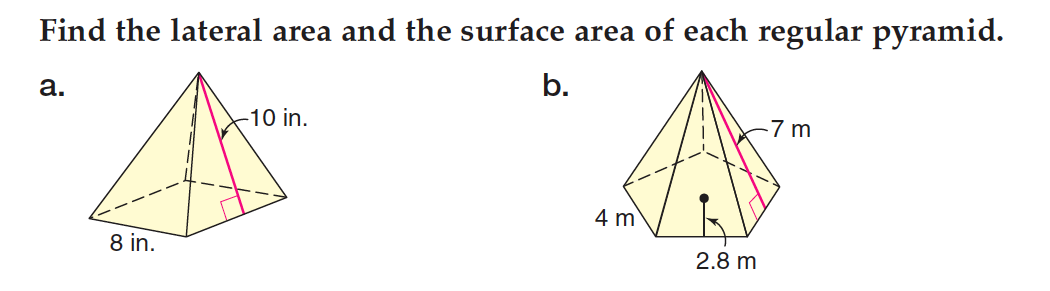 32
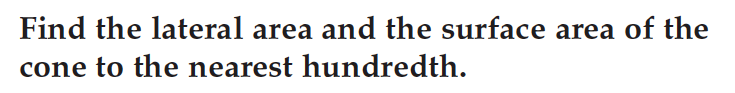 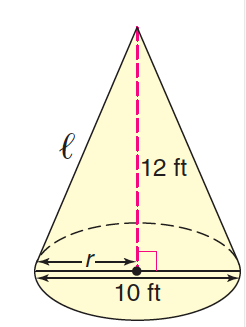 33
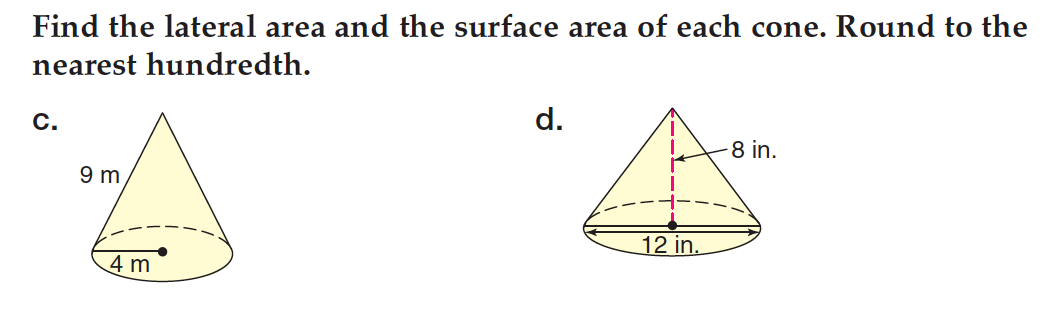 34
12.5 – VOLUME OF PYRAMIDS AND CONES
35
Volume of a pyramid demo
https://www.geogebra.org/m/jwf5y73q
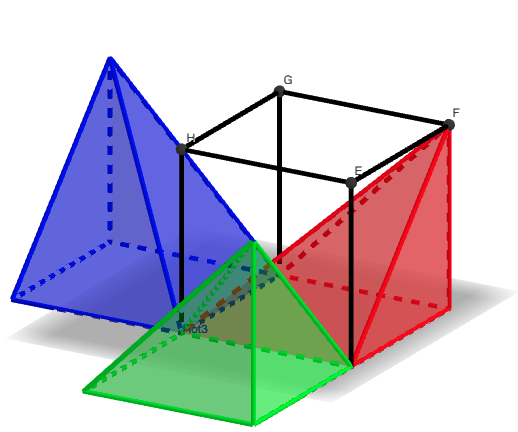 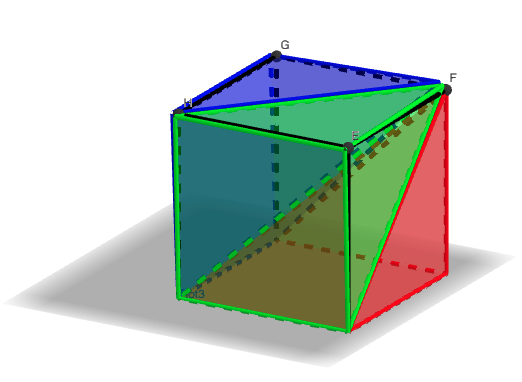 36
Volume of pyramids and cones
37
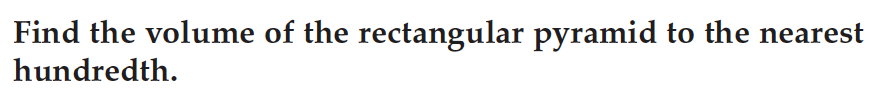 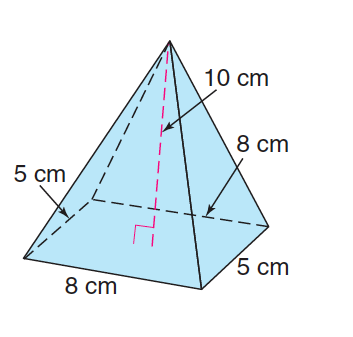 38
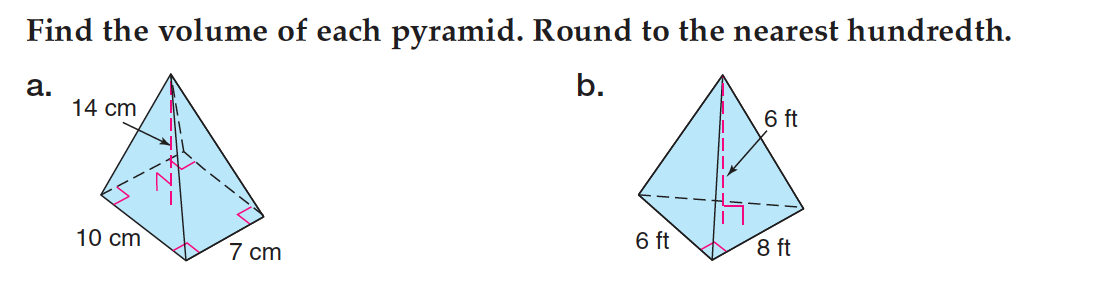 39
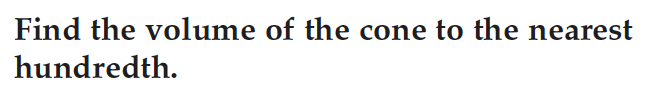 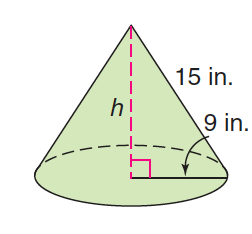 40
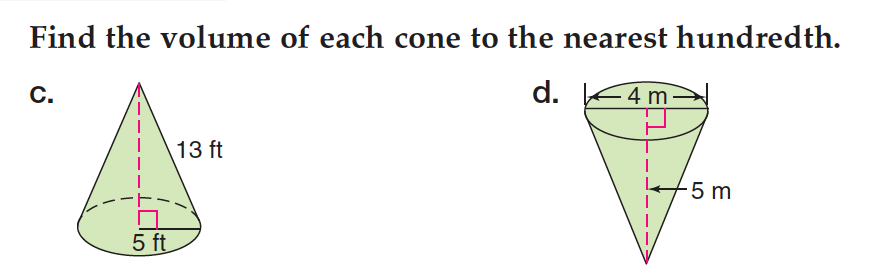 41
12.6 – SPHERES
42
Area and Volume Formulas
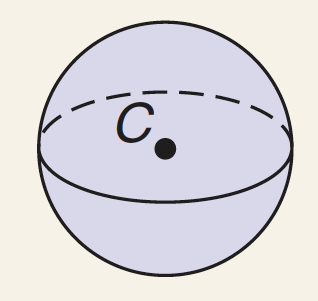 43
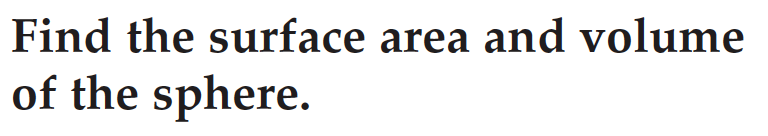 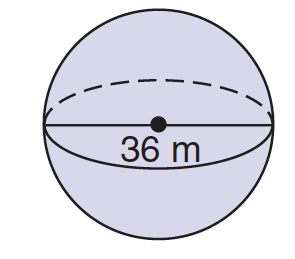 44
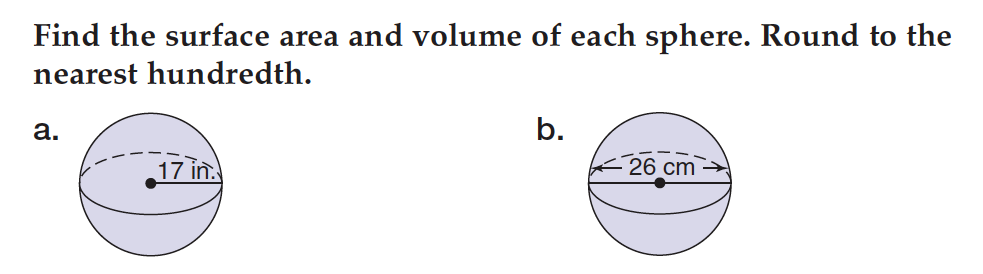 45
Area and volume of composite solids
To find the area or volume of composite solids, calculate the area or volume of the individual solids they are made up of and add them together.
46
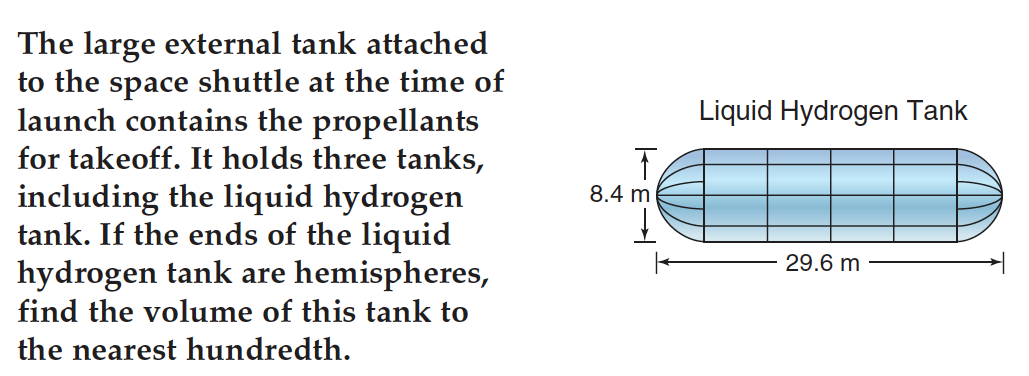 47
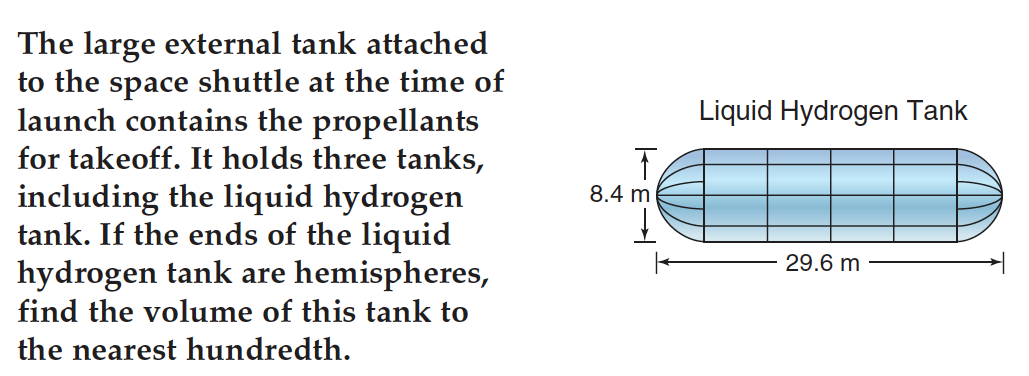 48
12.7 – SIMILARITY OF SOLID FIGURES
49
Similar solids
Just like similar figures, similar solids have the  same shape, but not the same size. All their measures are proportional.
50
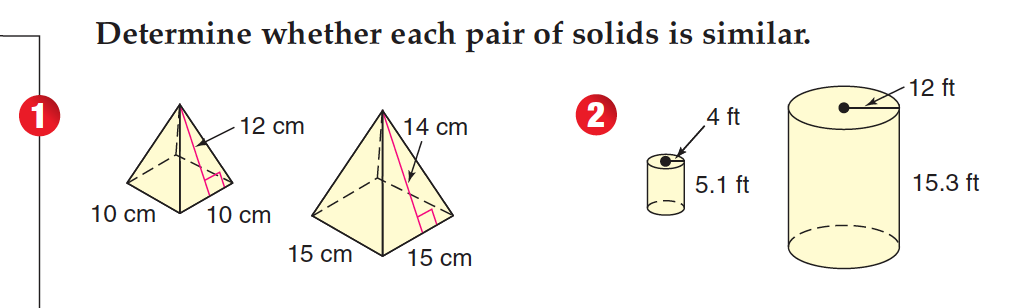 51
Scale factor relationships
In similar solids, the areas and volumes are also proportional, but their scale factors are squares for area and cubed for volume.
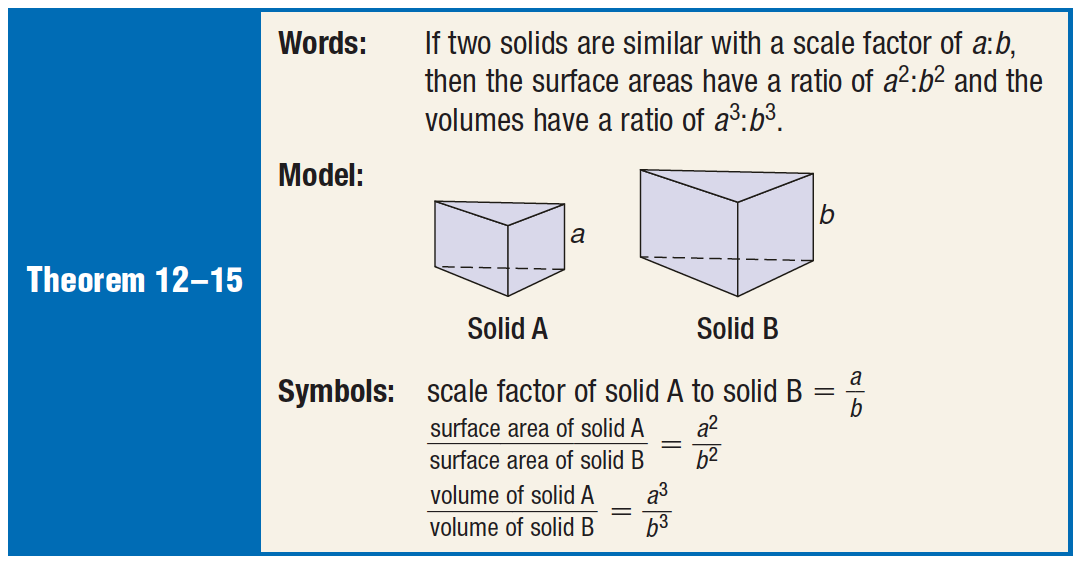 52
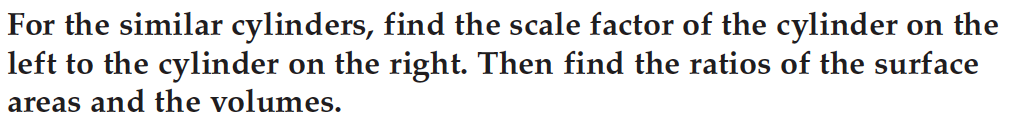 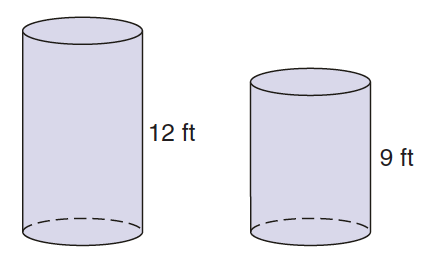 53
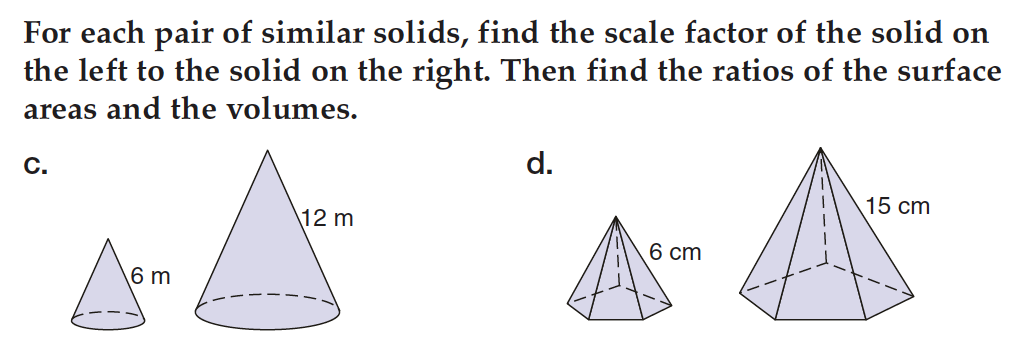 54